Microservices and DevOps
DevOps and Container Technology
Redis Exercises

Henrik Bærbak Christensen
Exercise 1
The SkyCave have rooms in 3D space.
Let us simplify – a room just have a String description
“You are in a …”
Design a Redis datastructure to handle all rooms
addRoom & getRoom

Testdrive a couple of rooms in the Redis shell
Consider how addRoom, updateRoom, works

How to compute the total no. of rooms in cave?
CS@AU
Henrik Bærbak Christensen
2
Exercise 2
A course management system
Each course under key ‘cxx’ with this structure using hash





How to efficiently do
Get all courses?
List names of all courses that ‘hbc’ has taught
Same as above but only in 2021
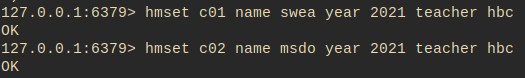 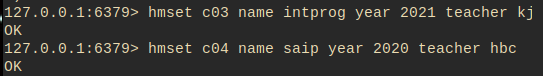 Remember: NoSQL does client-side Joins!
CS@AU
Henrik Bærbak Christensen
3
[Speaker Notes: Remember also that if secondary indices are used, they must be maintained at insertion time.]
Exercise 3
CS@AU
Henrik Bærbak Christensen
4